Подготовка к итоговой 
аттестации.
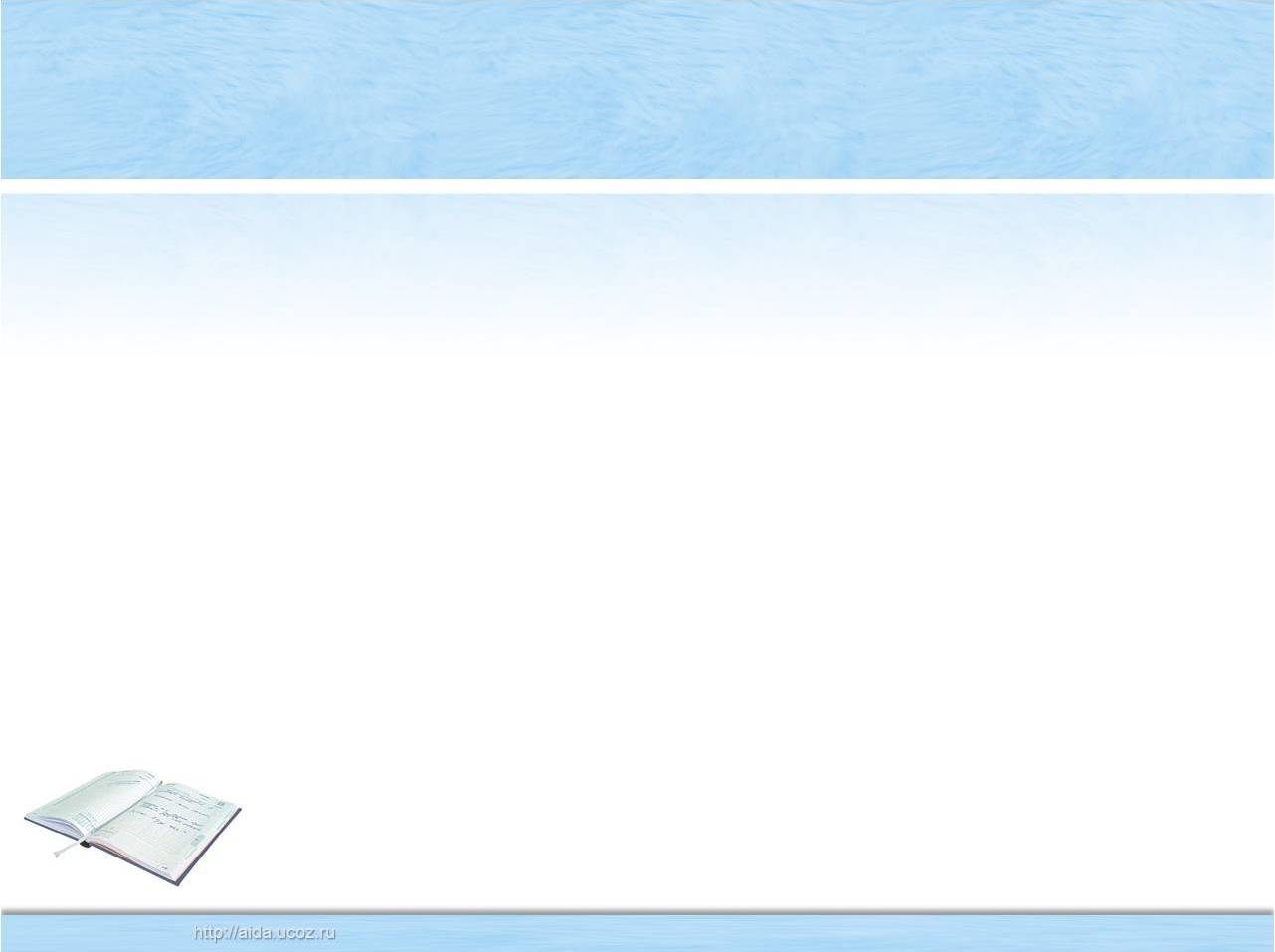 Типовые тестовые задания.
Русский язык.
4 класс
Часть1.
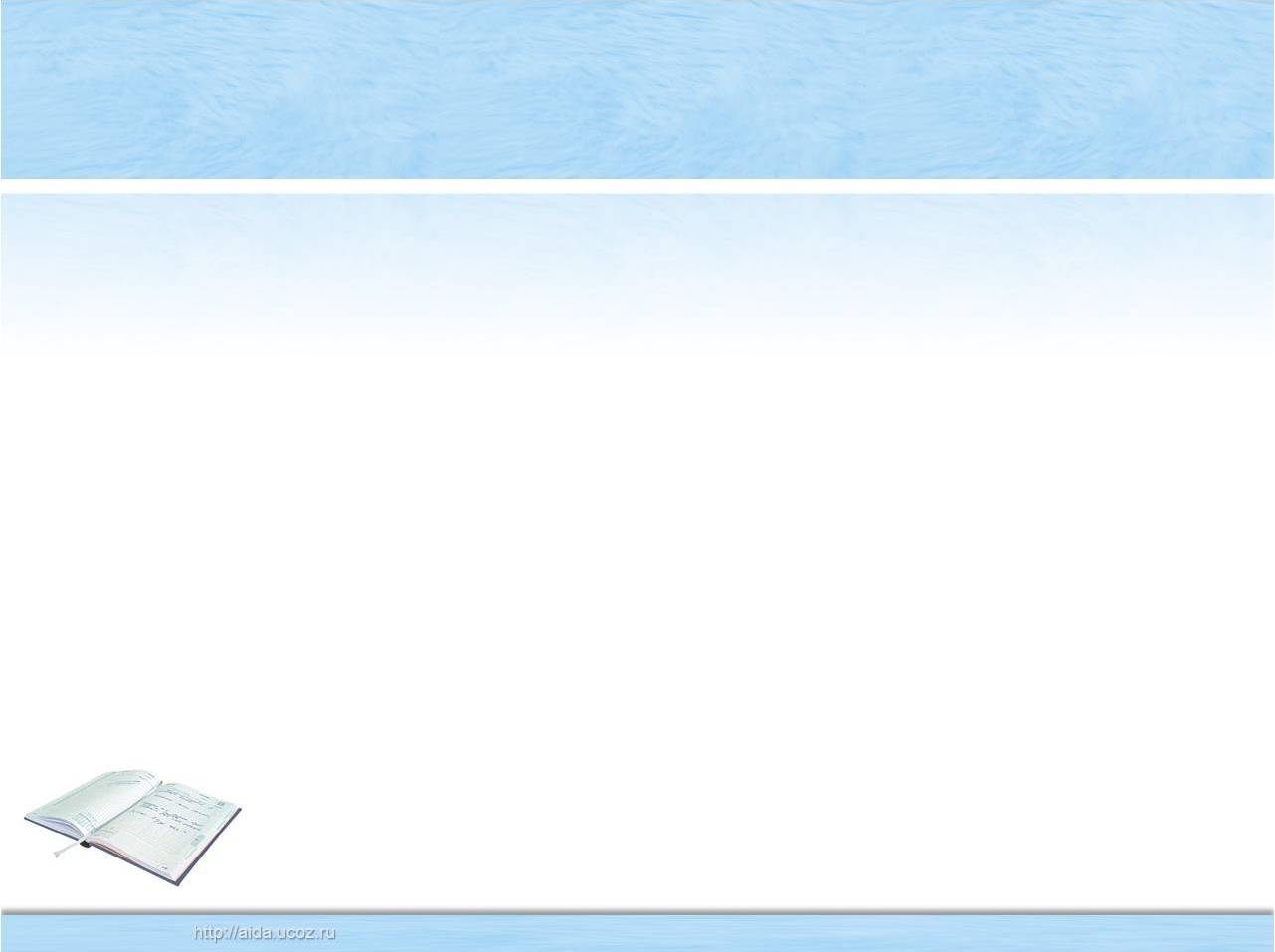 Задание 1
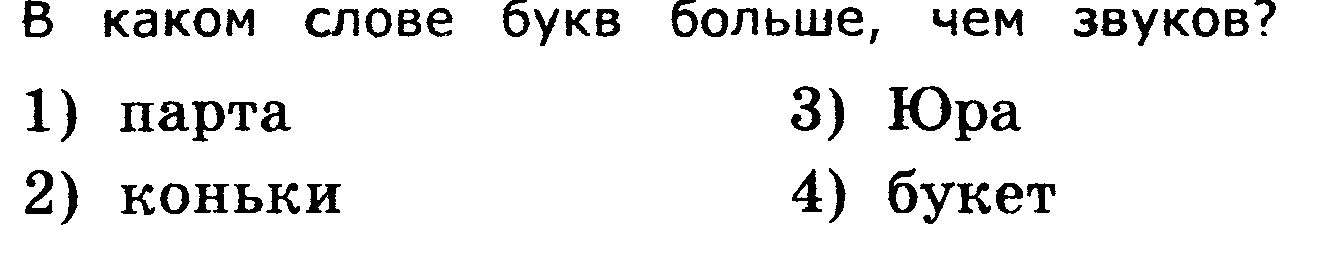 (5 б., 5 зв.)
(3 б., 4 зв.)
(6 б., 5 зв.)
(5 б., 5 зв.)
1
2
2
3
4
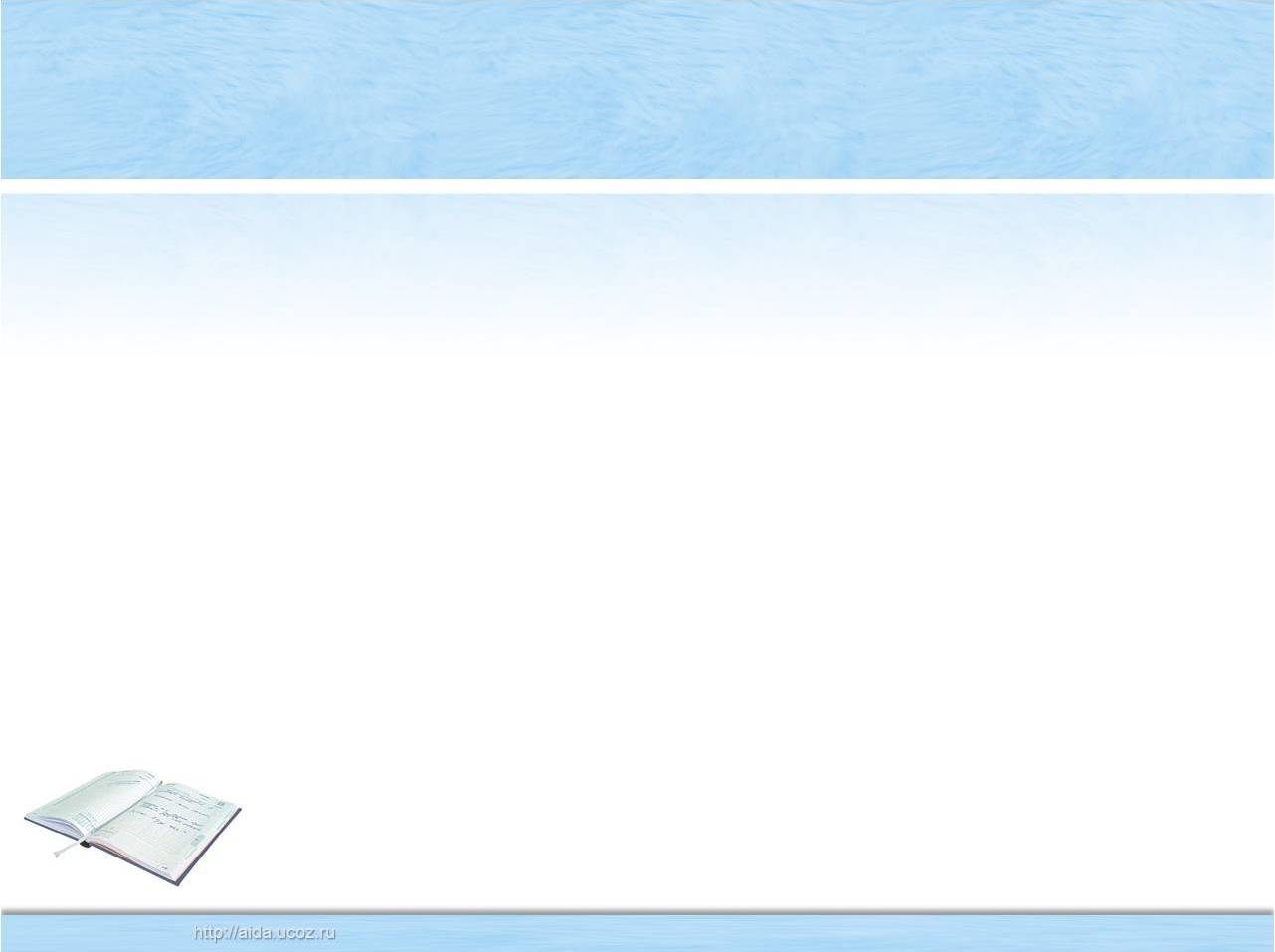 Задание 2
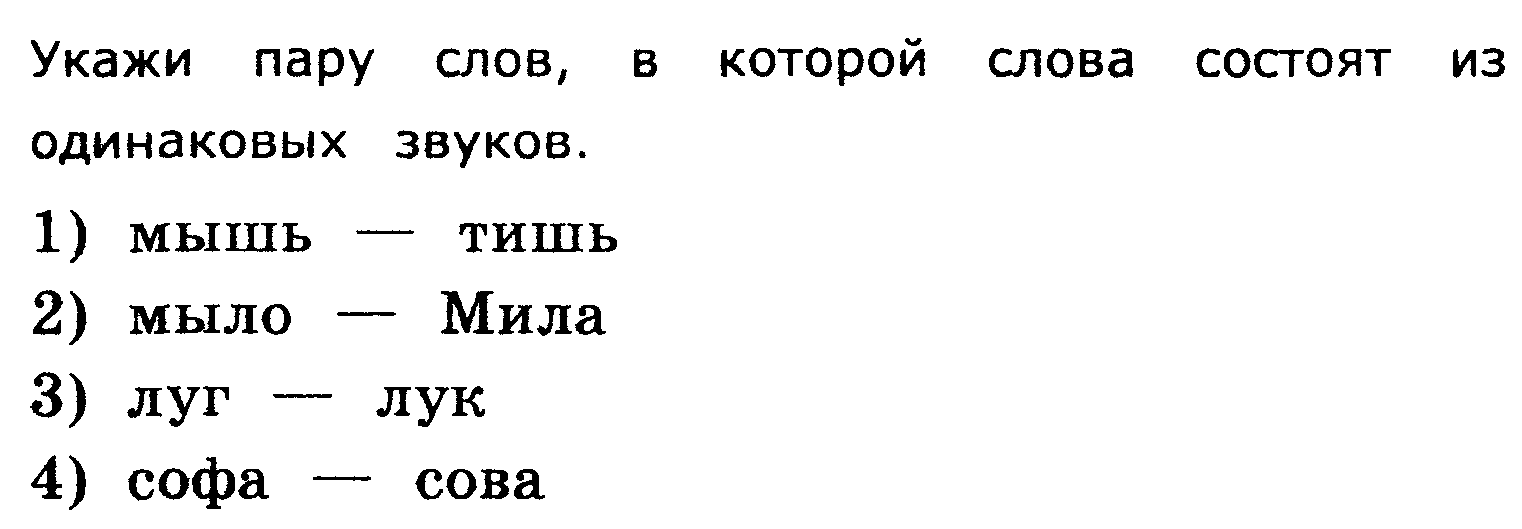 л у к – л у к
[                                          ]
1
2
3
3
4
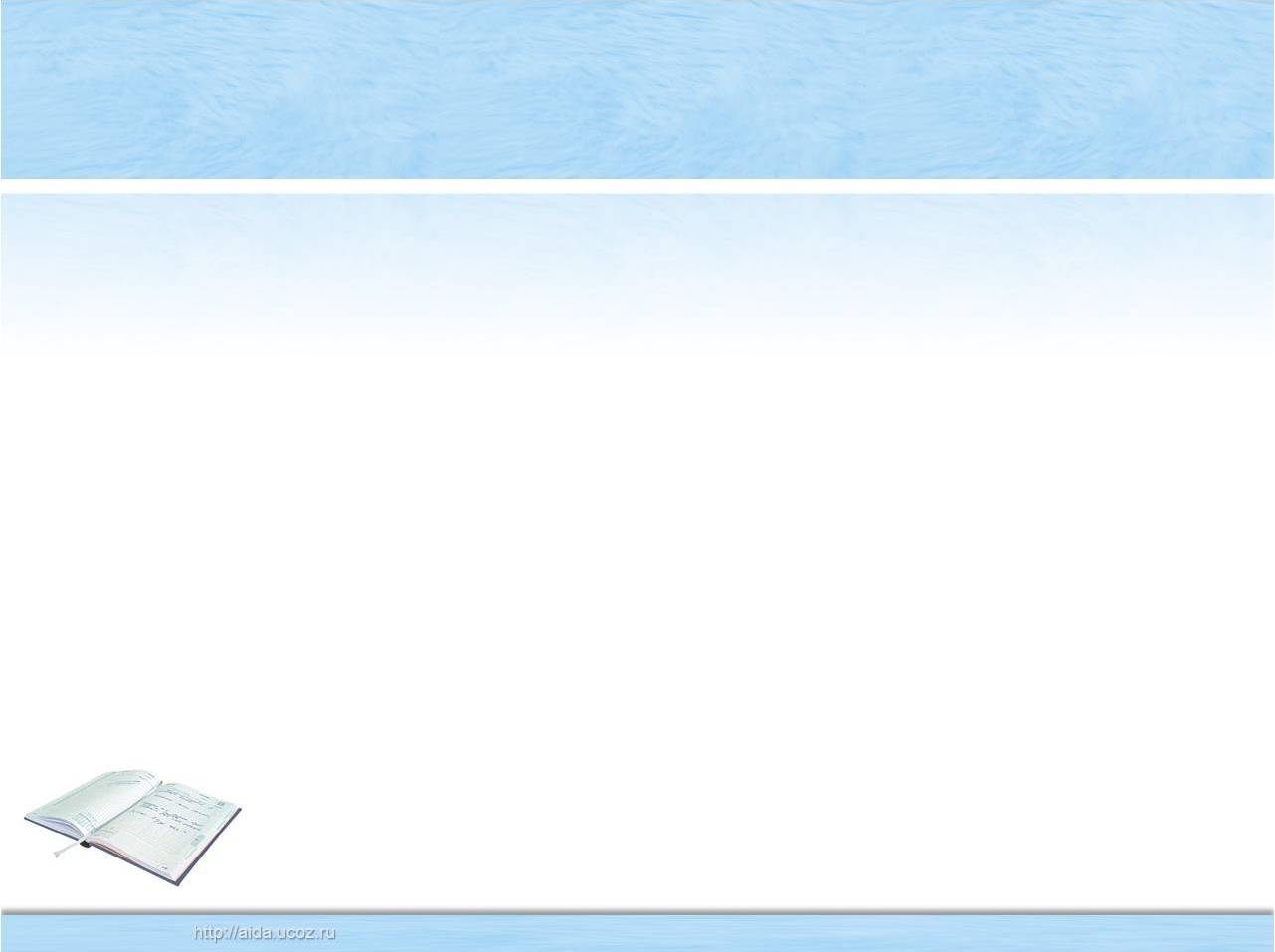 Задание 3
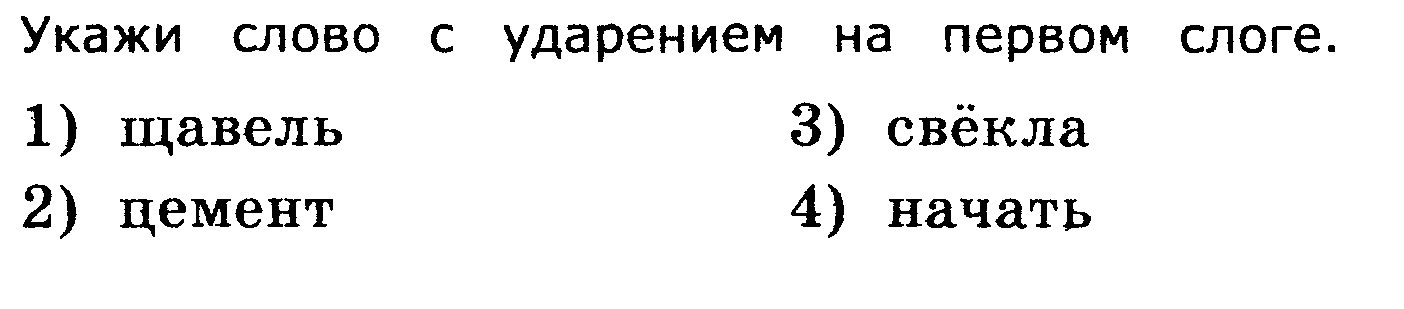 1
2
3
3
4
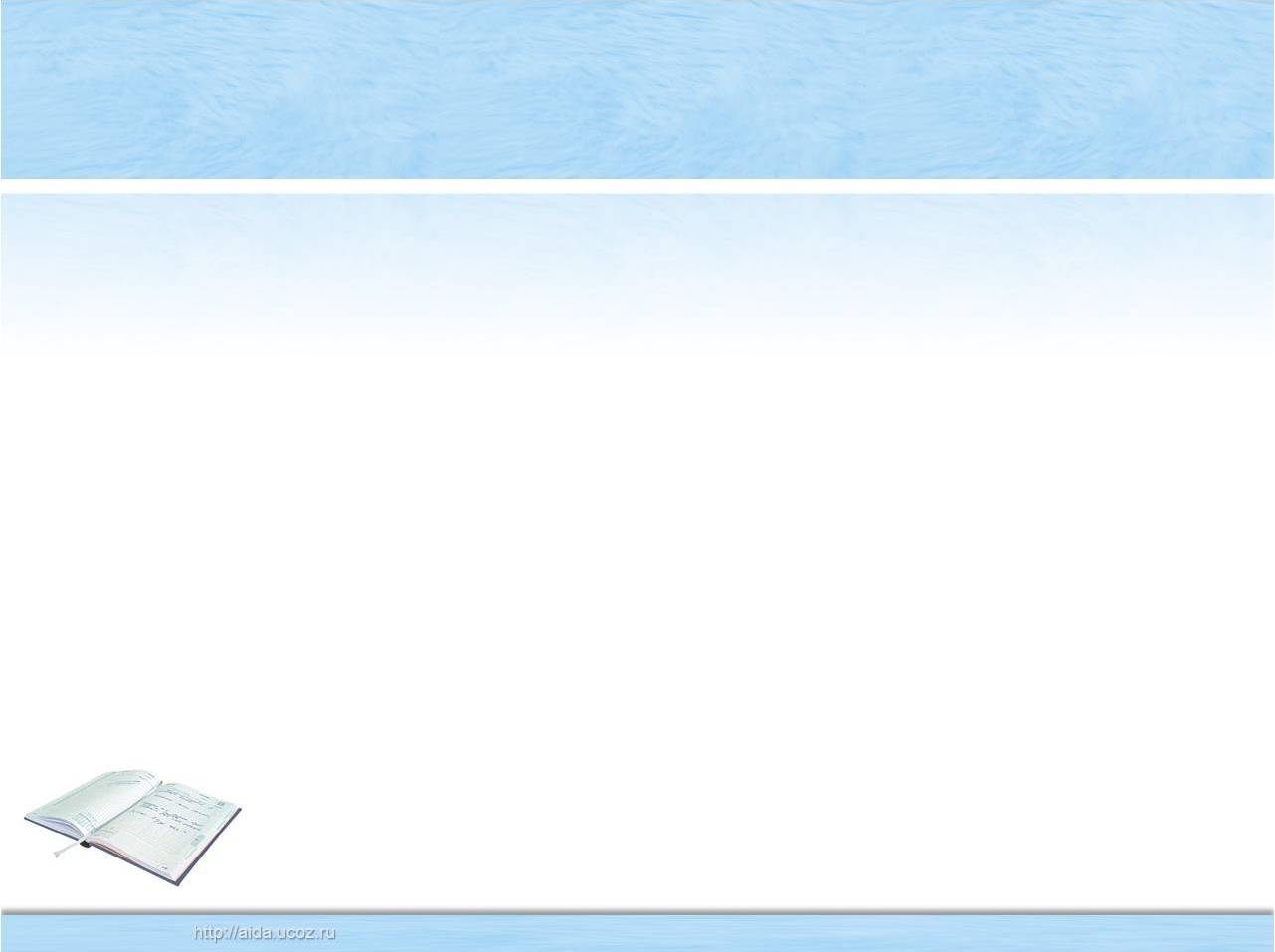 Задание 4
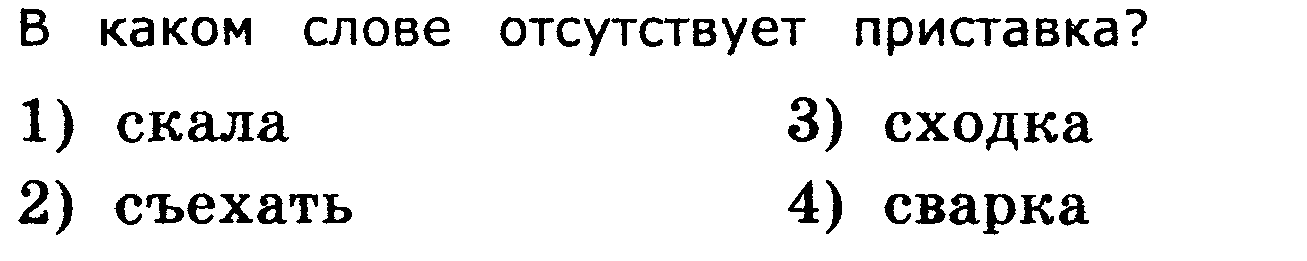 ¬
¬
¬
1
1
2
3
4
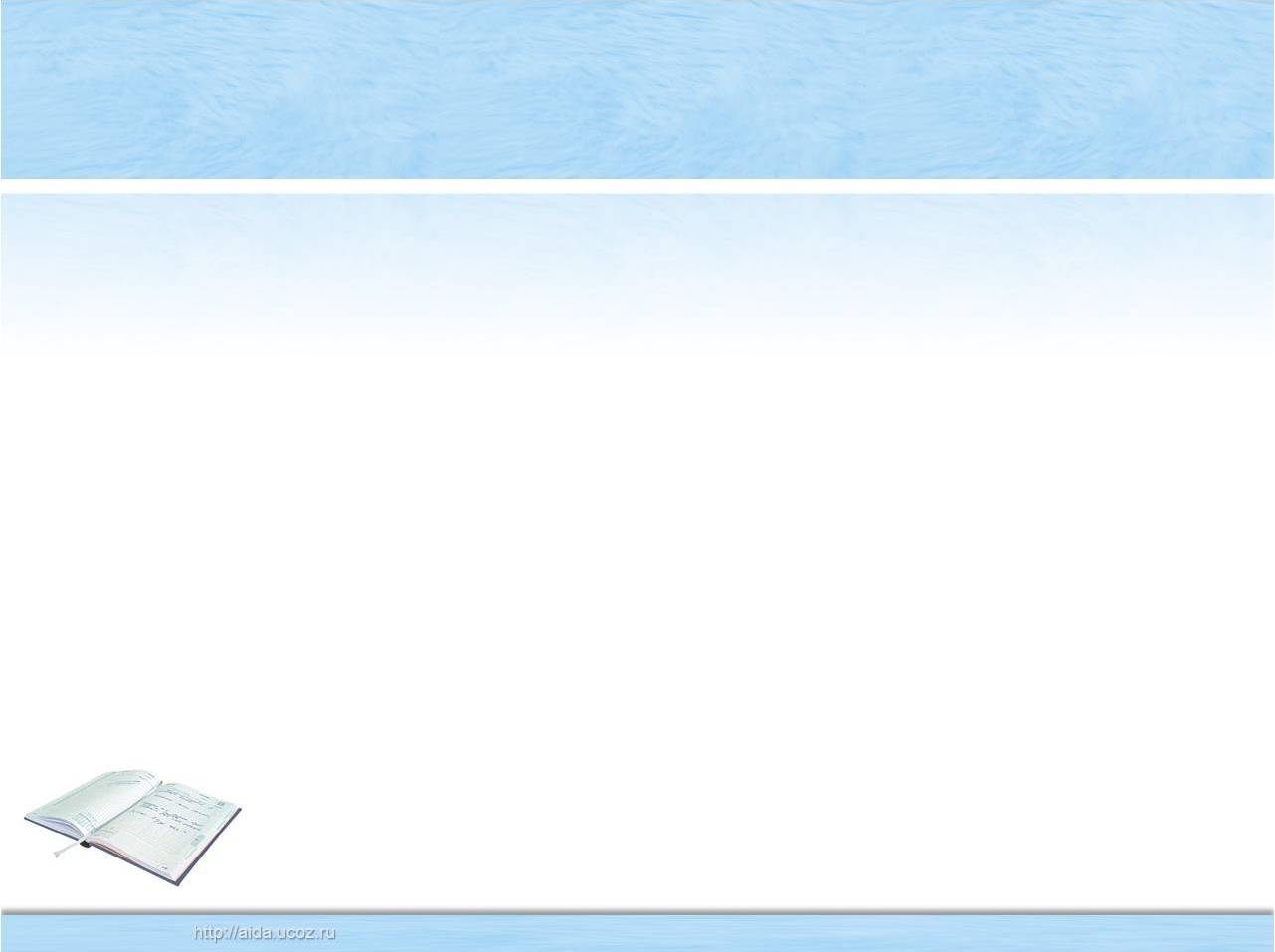 Задание 5
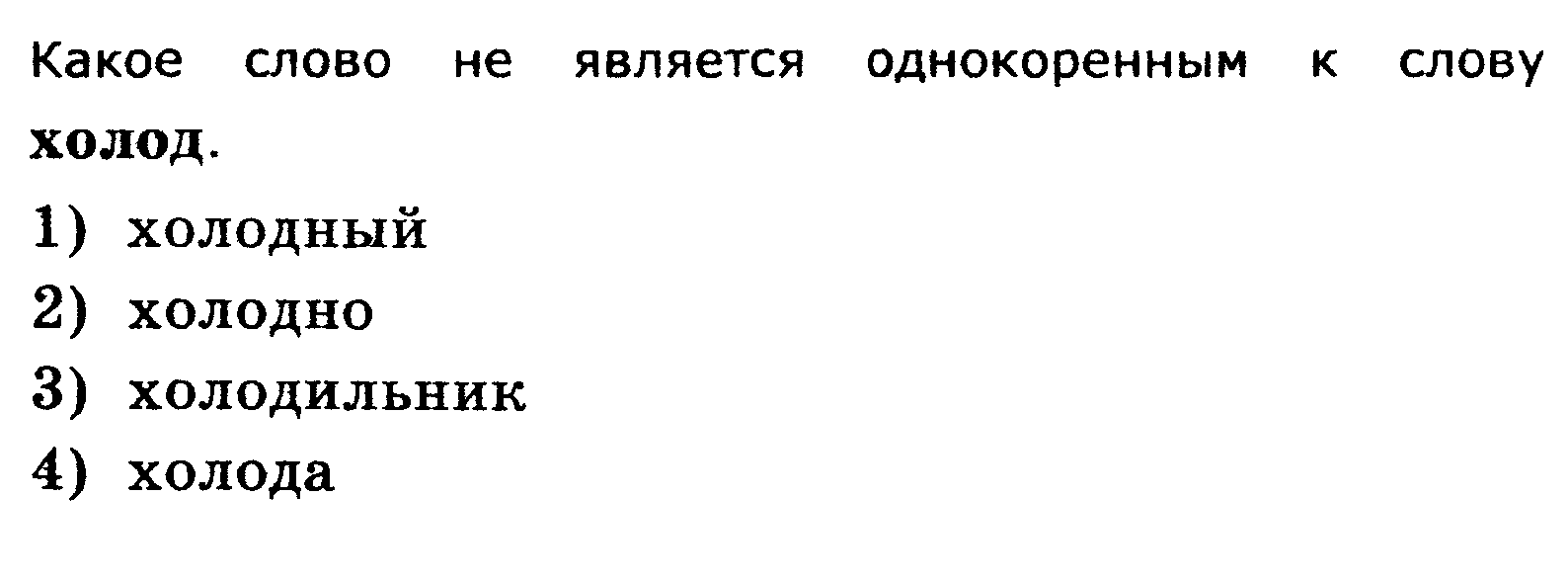 ^
^
^
^
^
1
2
3
4
4
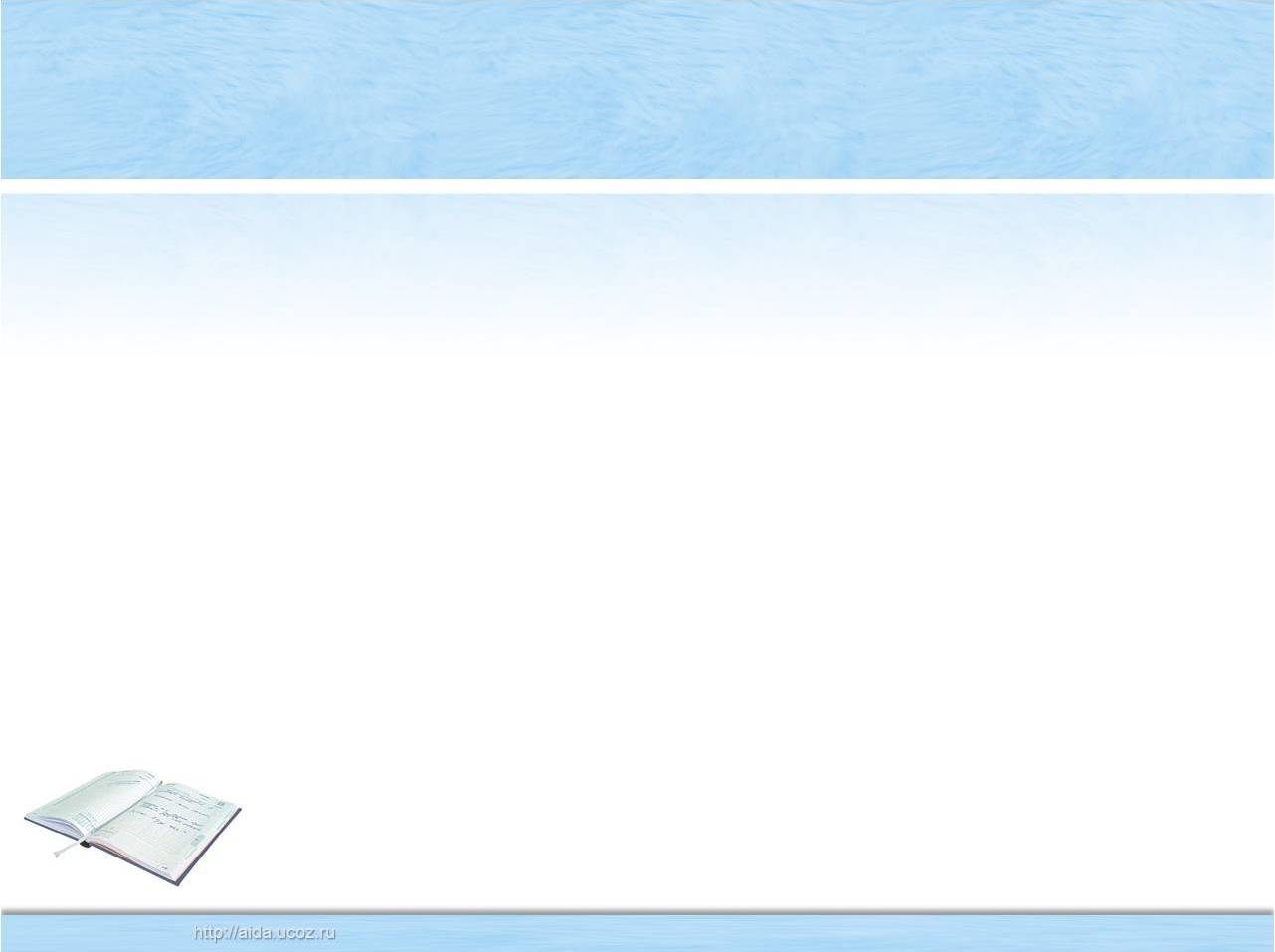 Задание 6
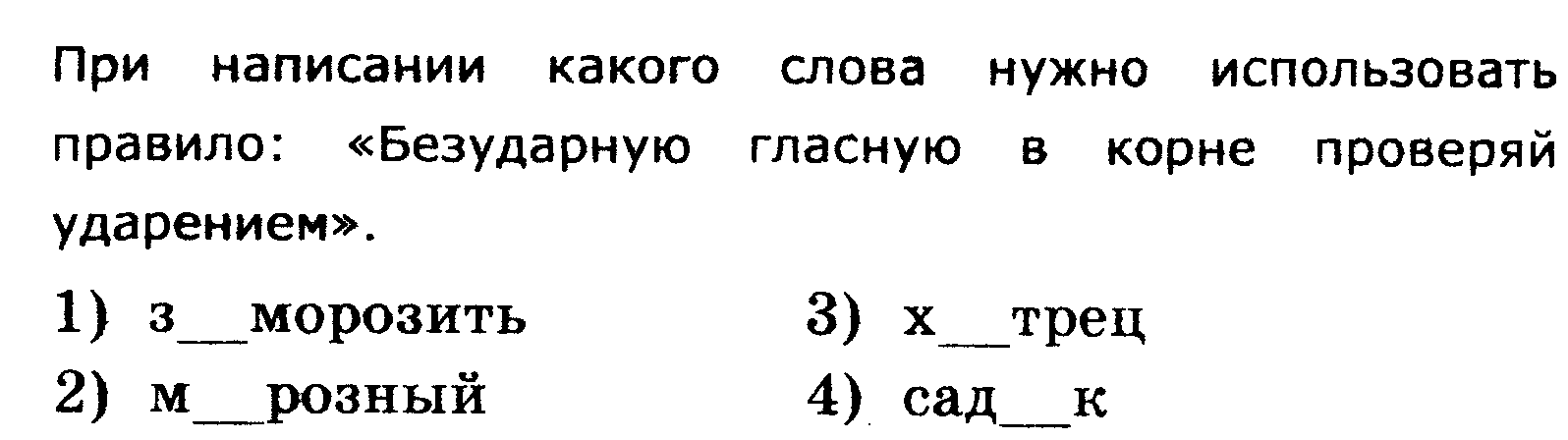 а
и
о
и
1
2
3
3
4
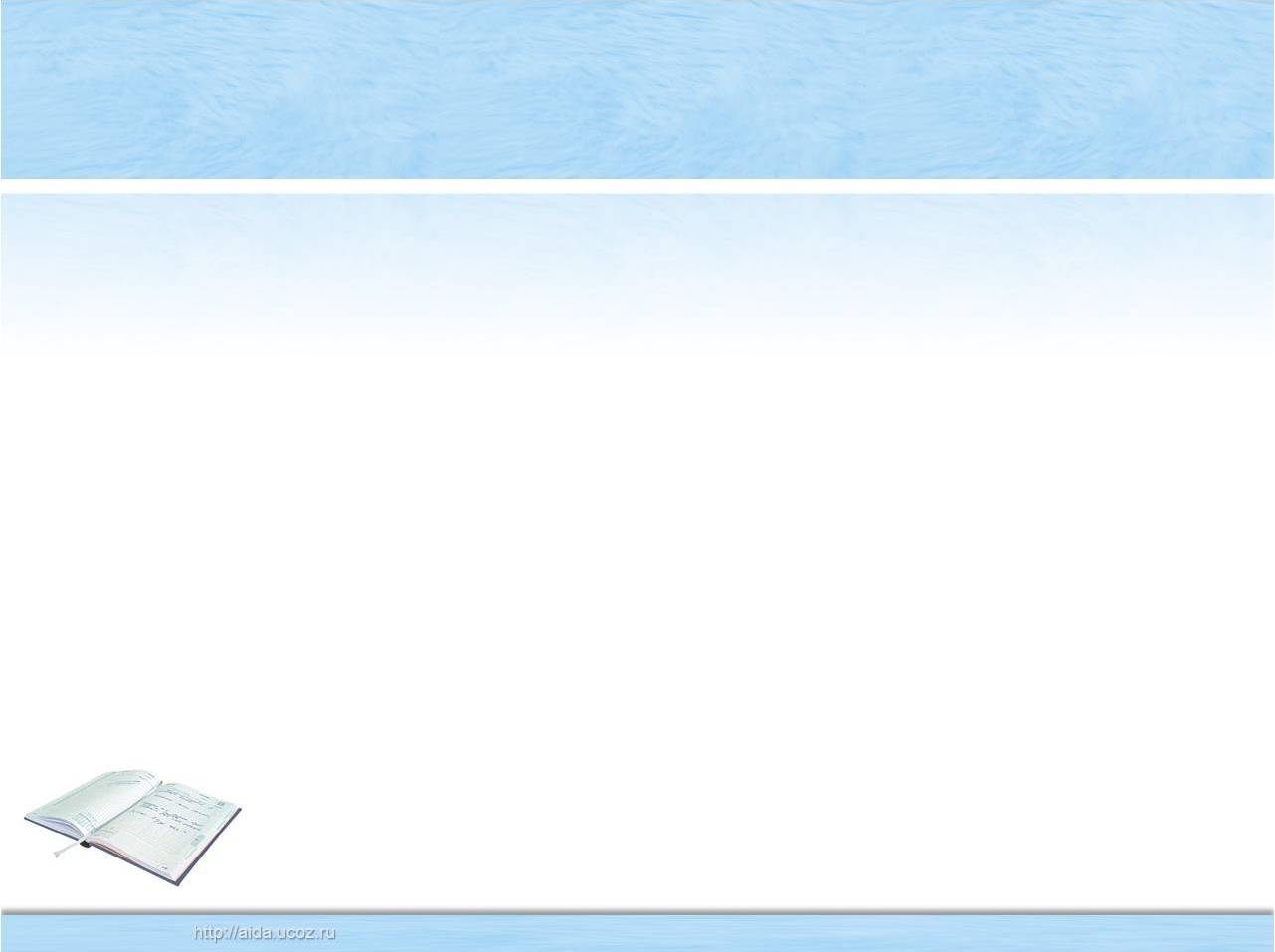 Задание 7
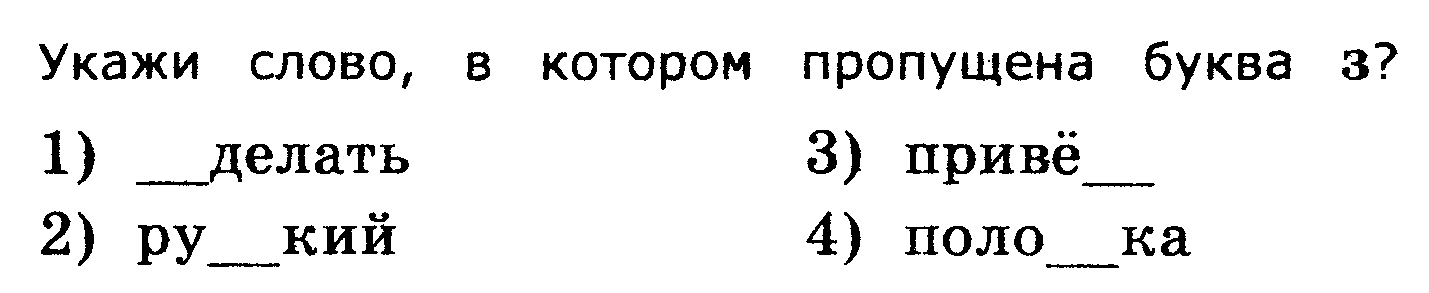 с
з
сс
с
1
2
3
3
4
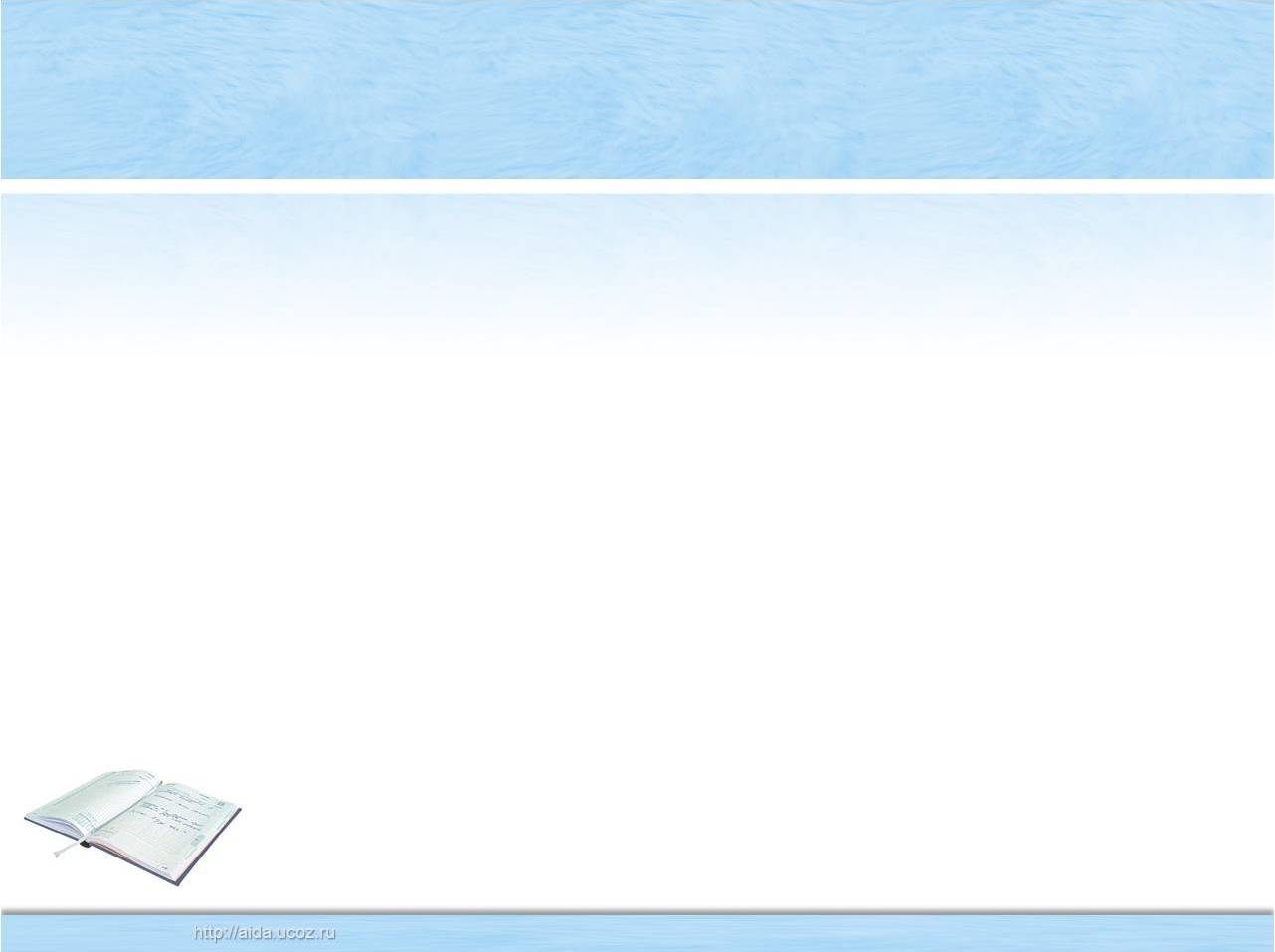 Задание 8
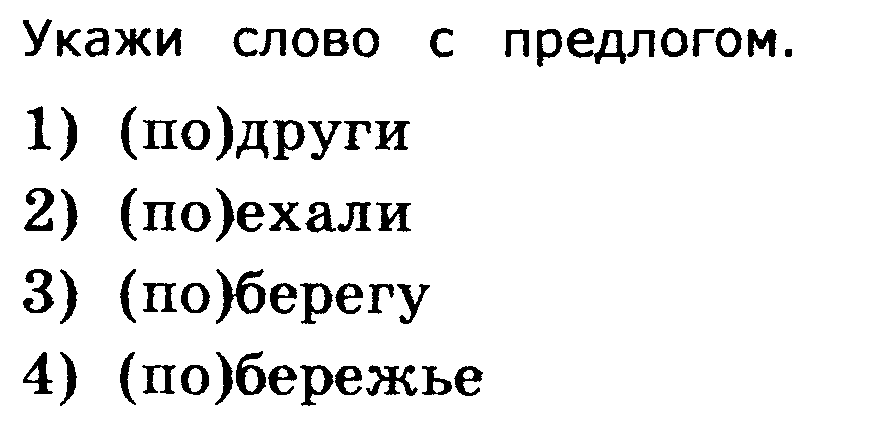 ¬
(кто?) подруги
¬
(что сделали?) поехали
по (какому?) берегу
¬
(что?) побережье
1
2
3
3
4
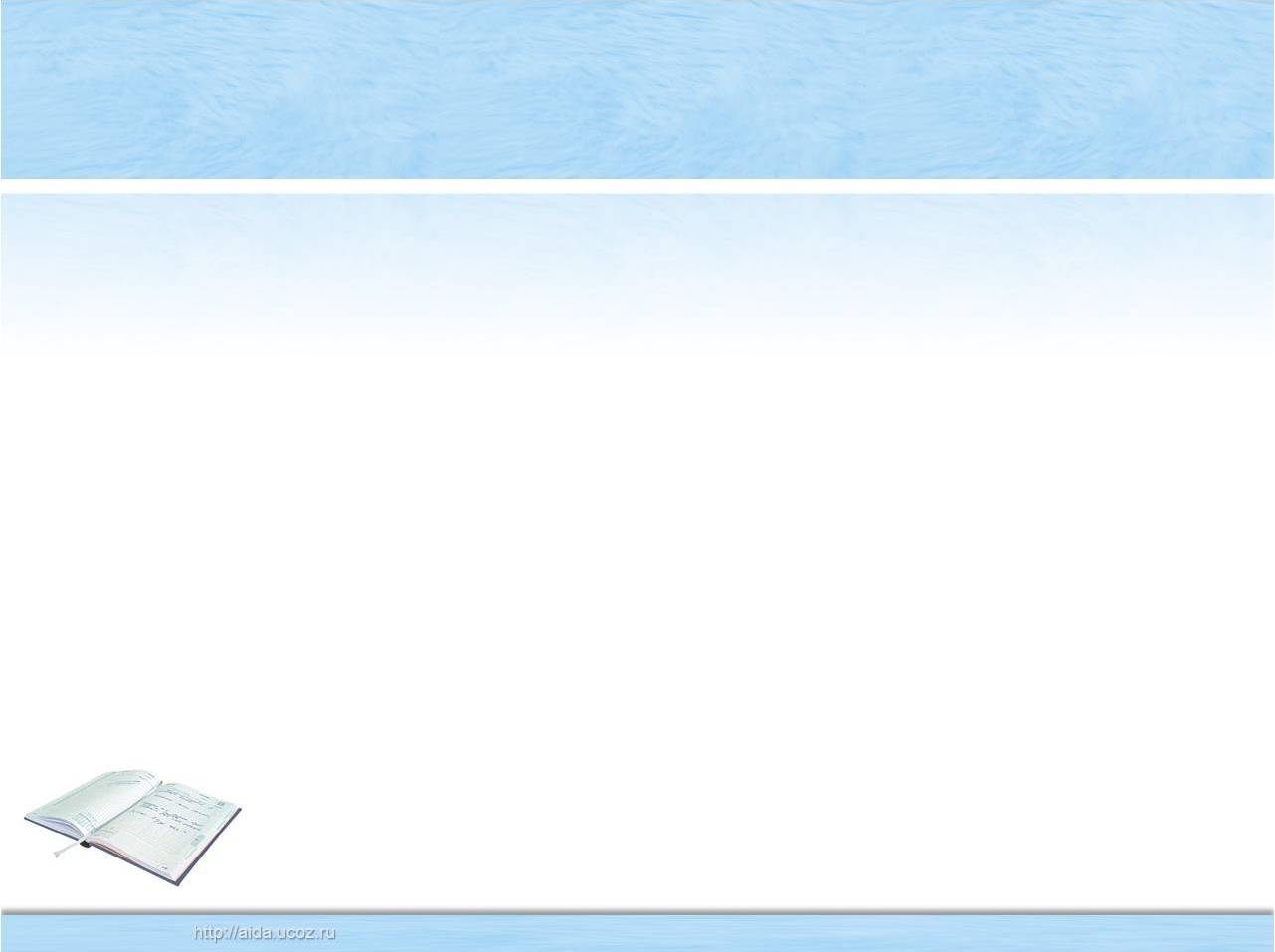 Задание 9
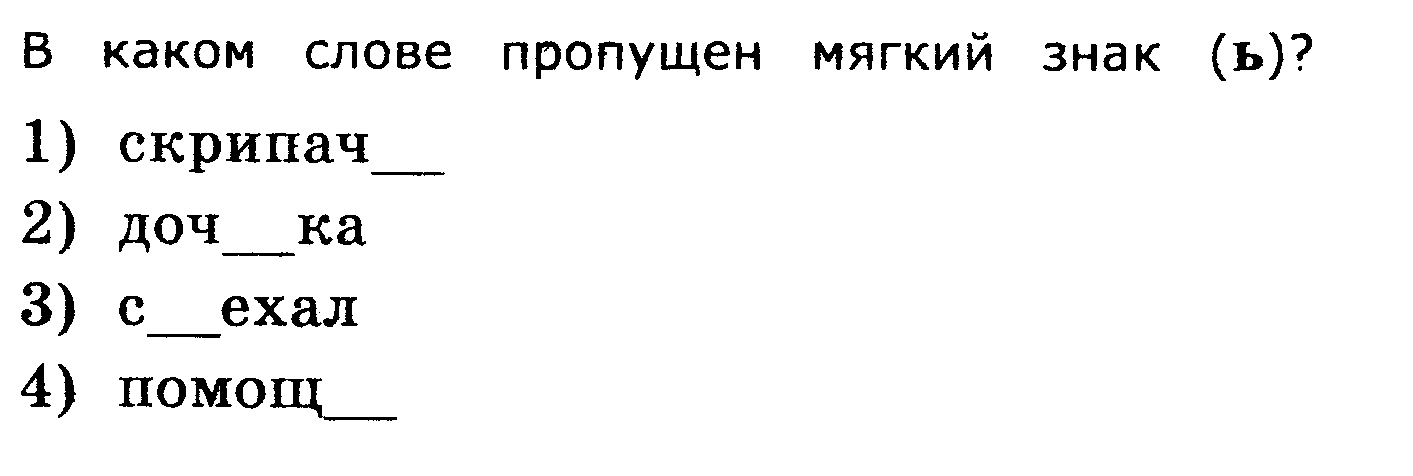 ъ
ь
1
2
3
4
4
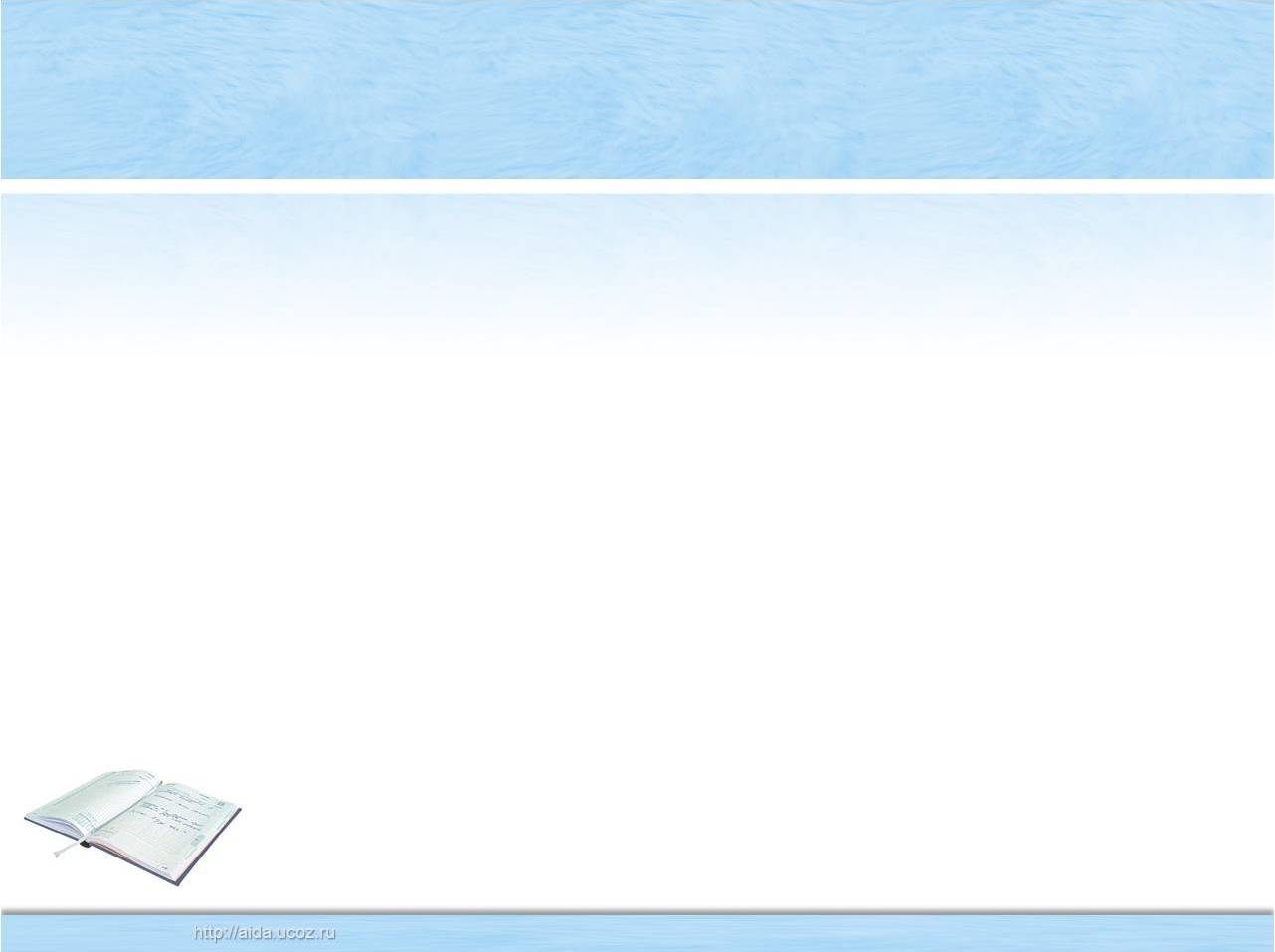 Задание 10
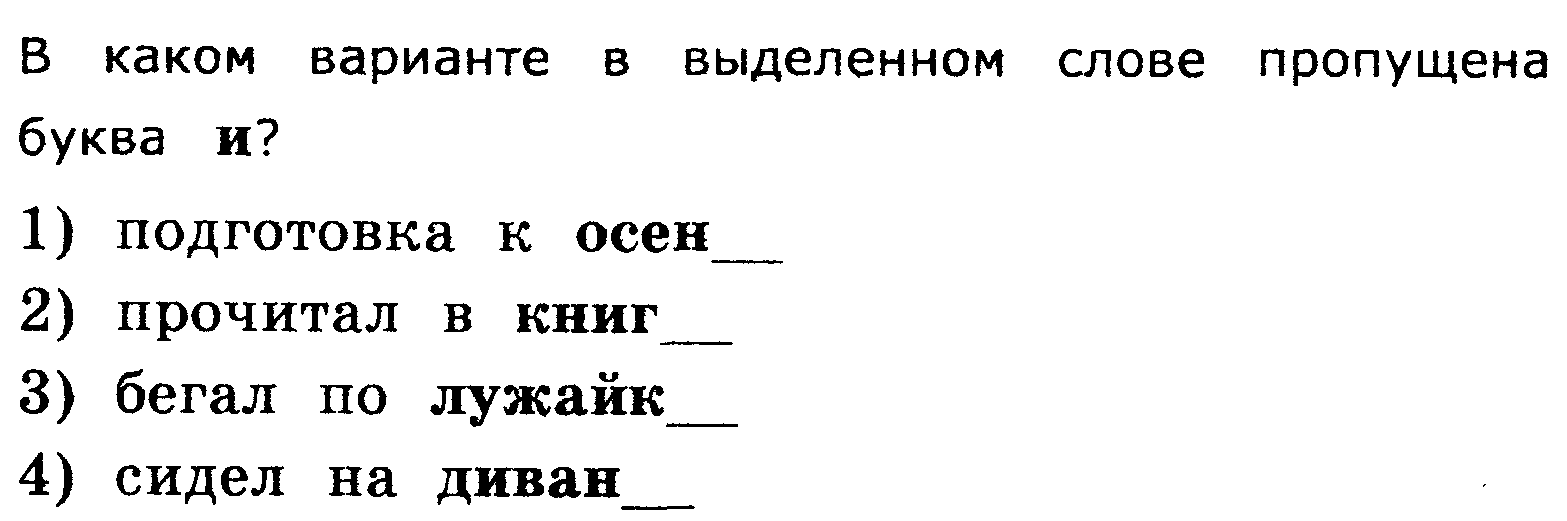 и   (3скл., Д.п.)
е  (1 скл., П.п.)
е  (1 скл., Д.п.)
е  (2 скл., П.п.)
1
1
2
3
4
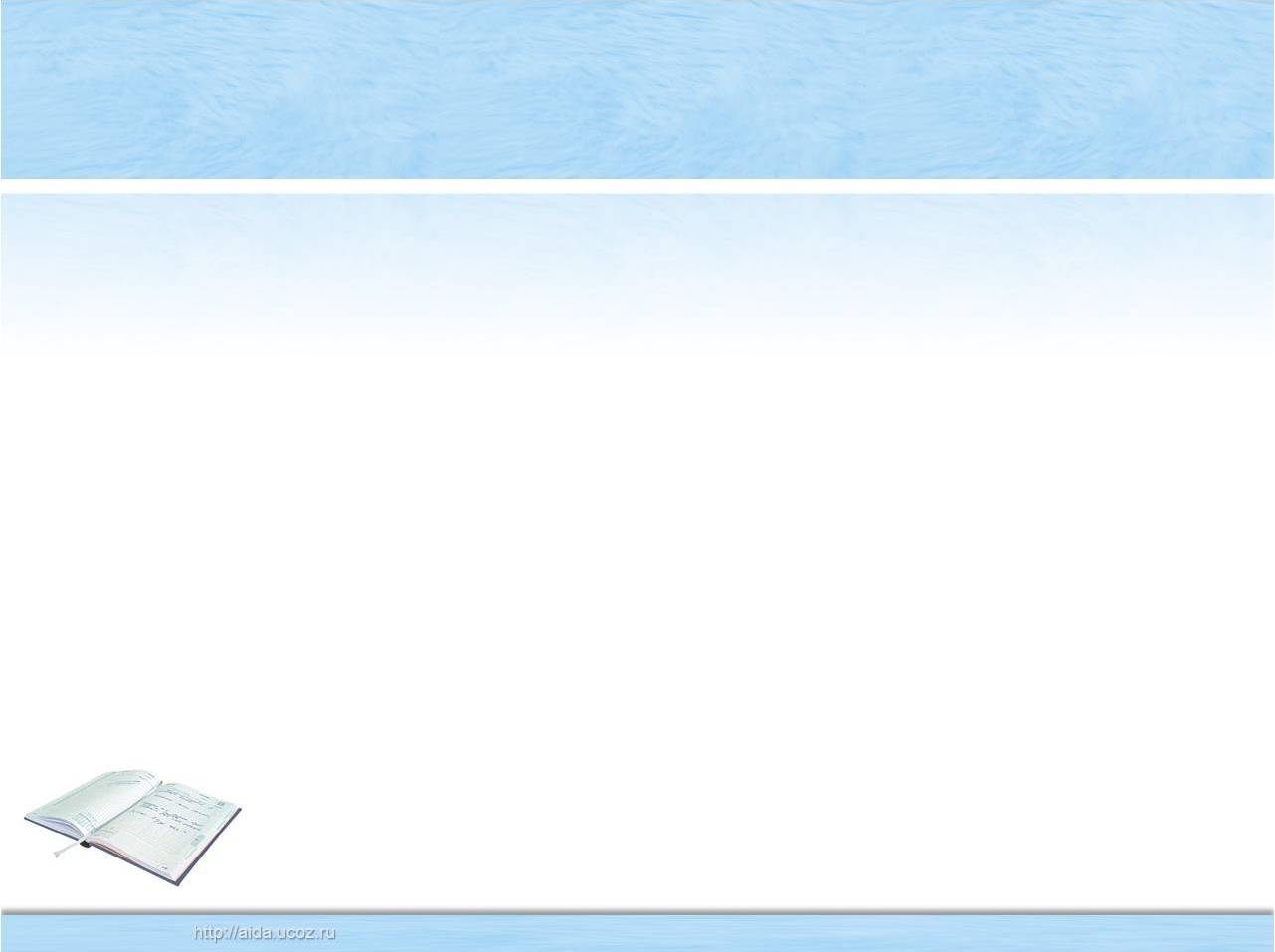 Задание 11
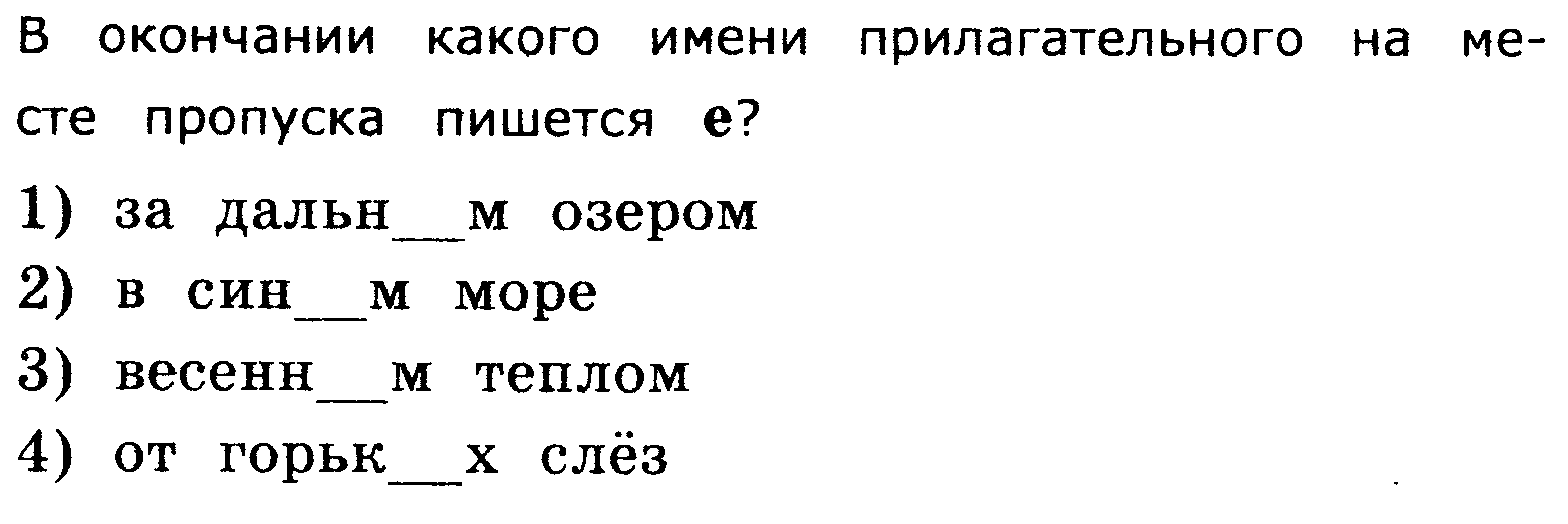 и
за озером (каким?)
е
в море (каком?)
и
теплом (каким?)
и
от слёз (каких?)
1
2
2
3
4
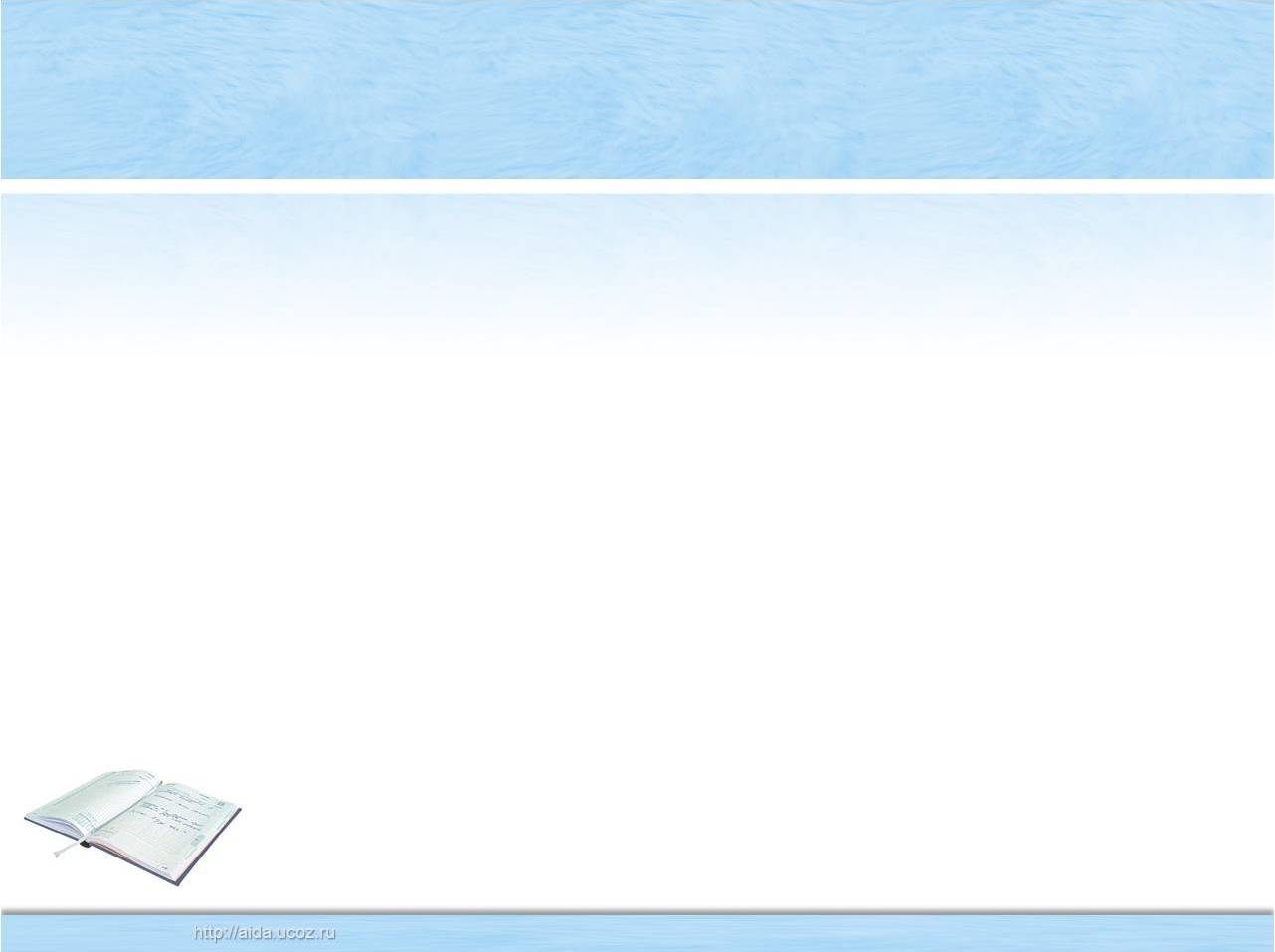 Задание 12
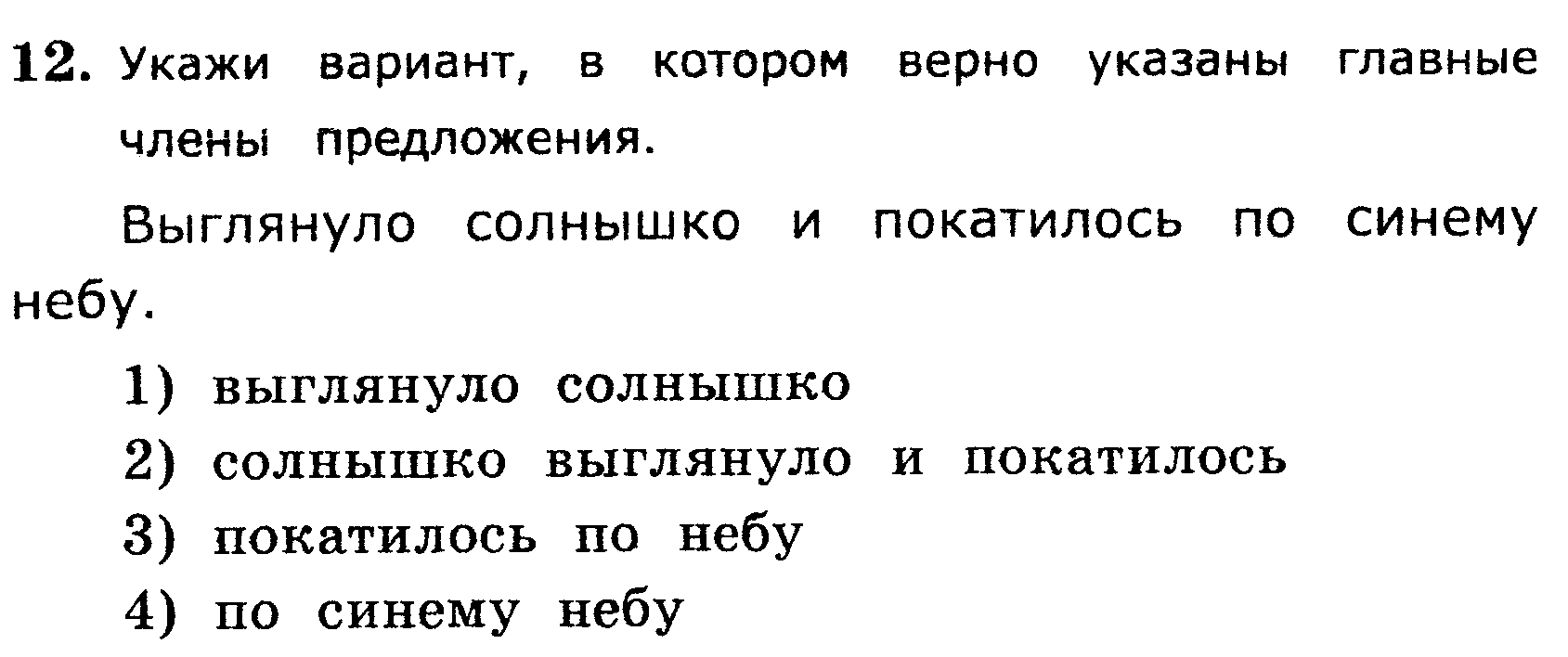 1
2
2
3
4
Часть 2.
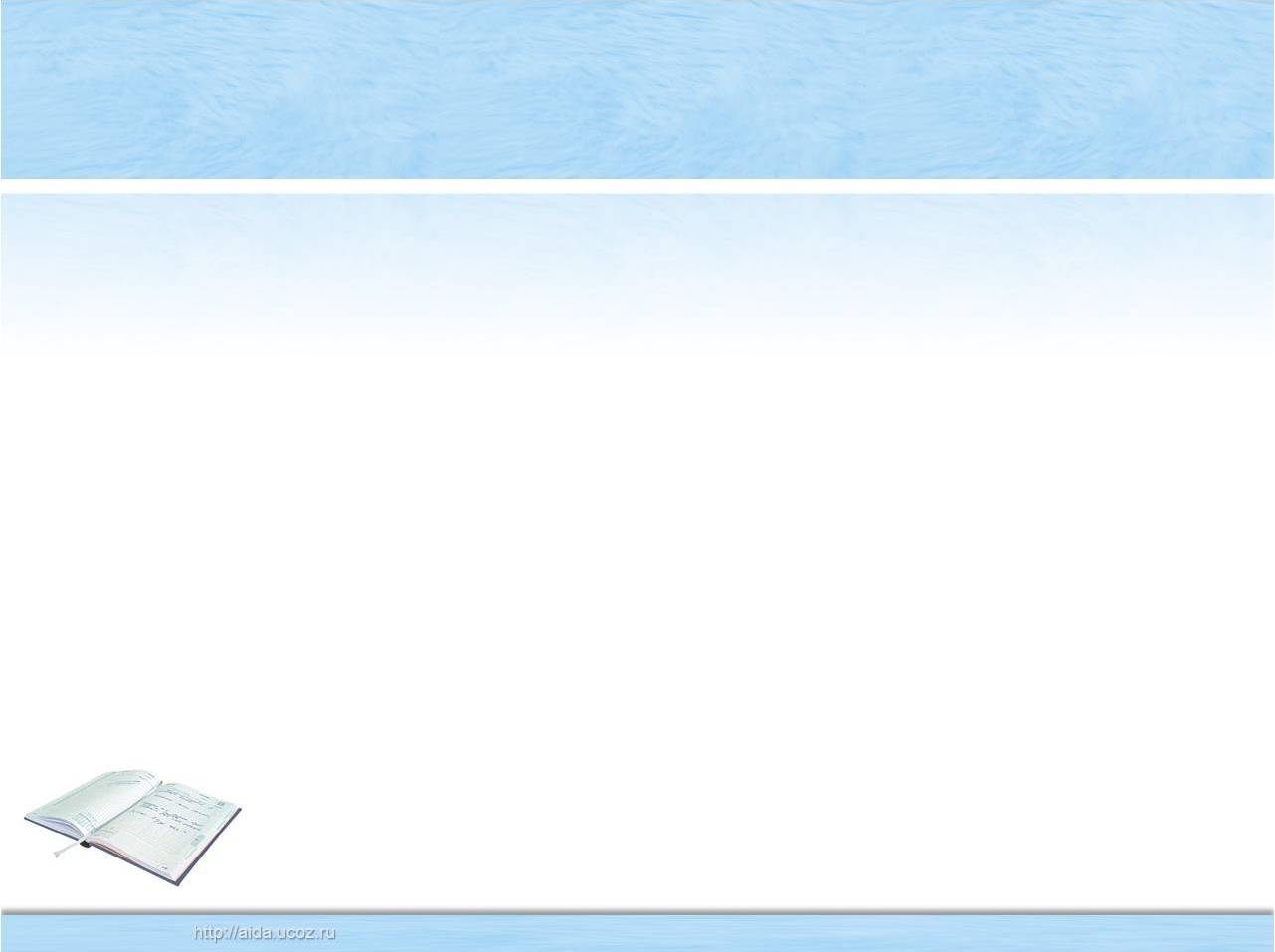 Задание 13
При выполнении заданий этой части ответ запиши 
в прямоугольнике.
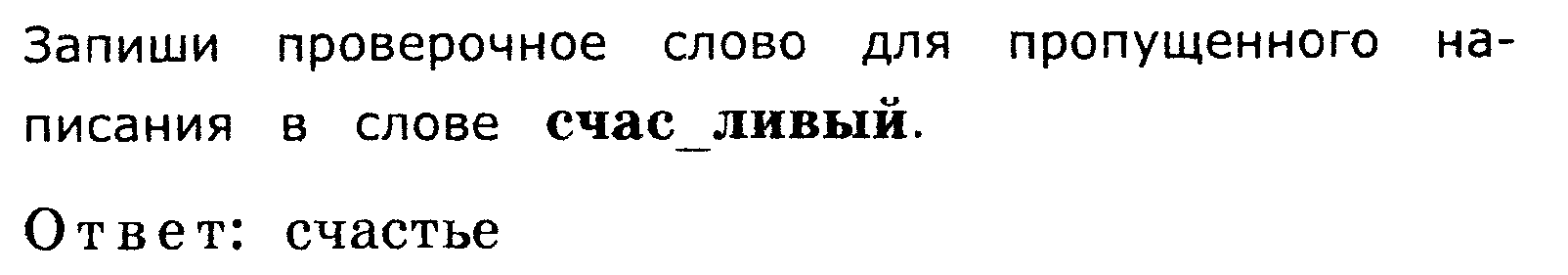 т
счастье
счастье
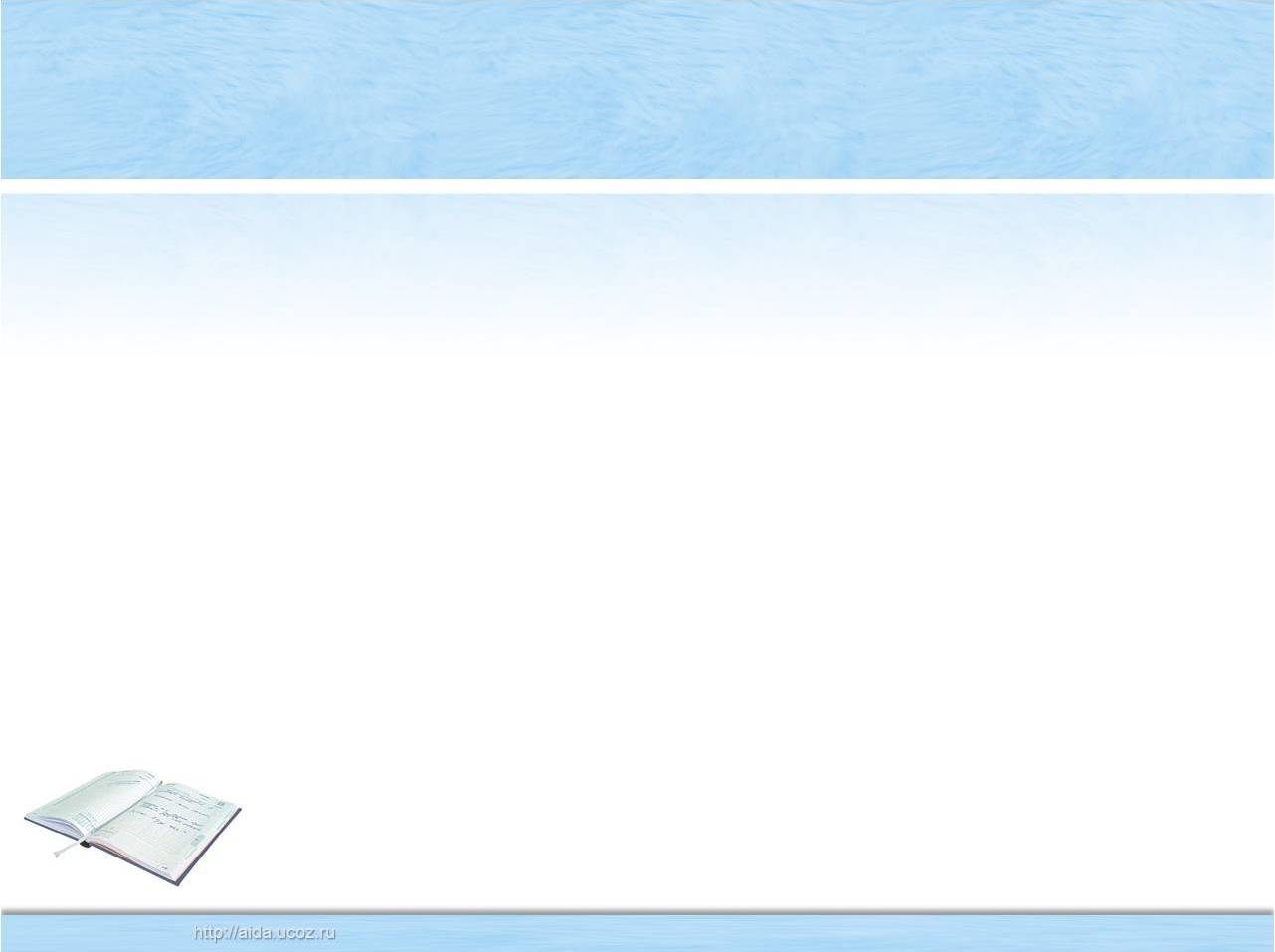 Задание 14
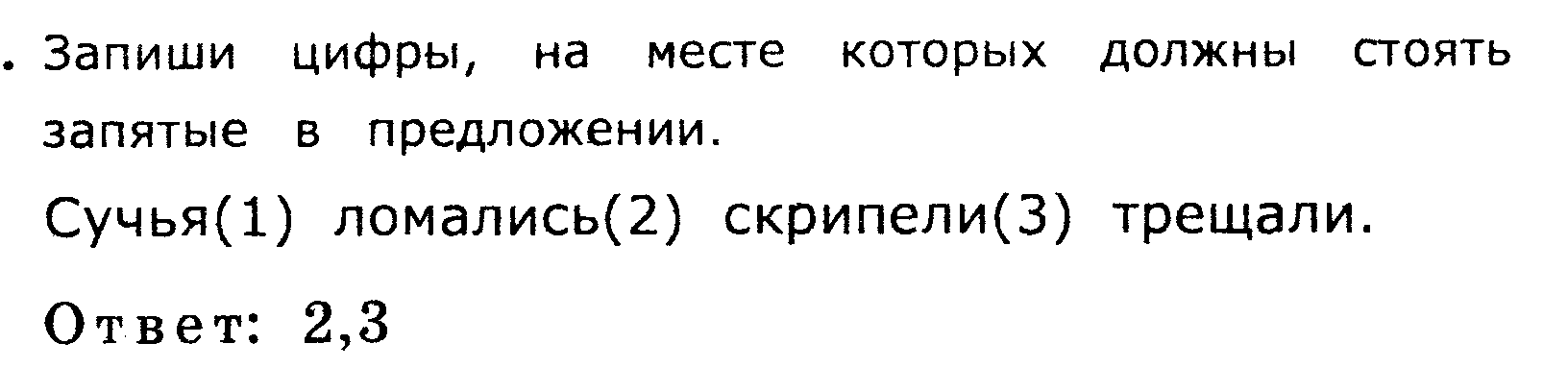 ,
,
2, 3
2,  3
Часть 3.
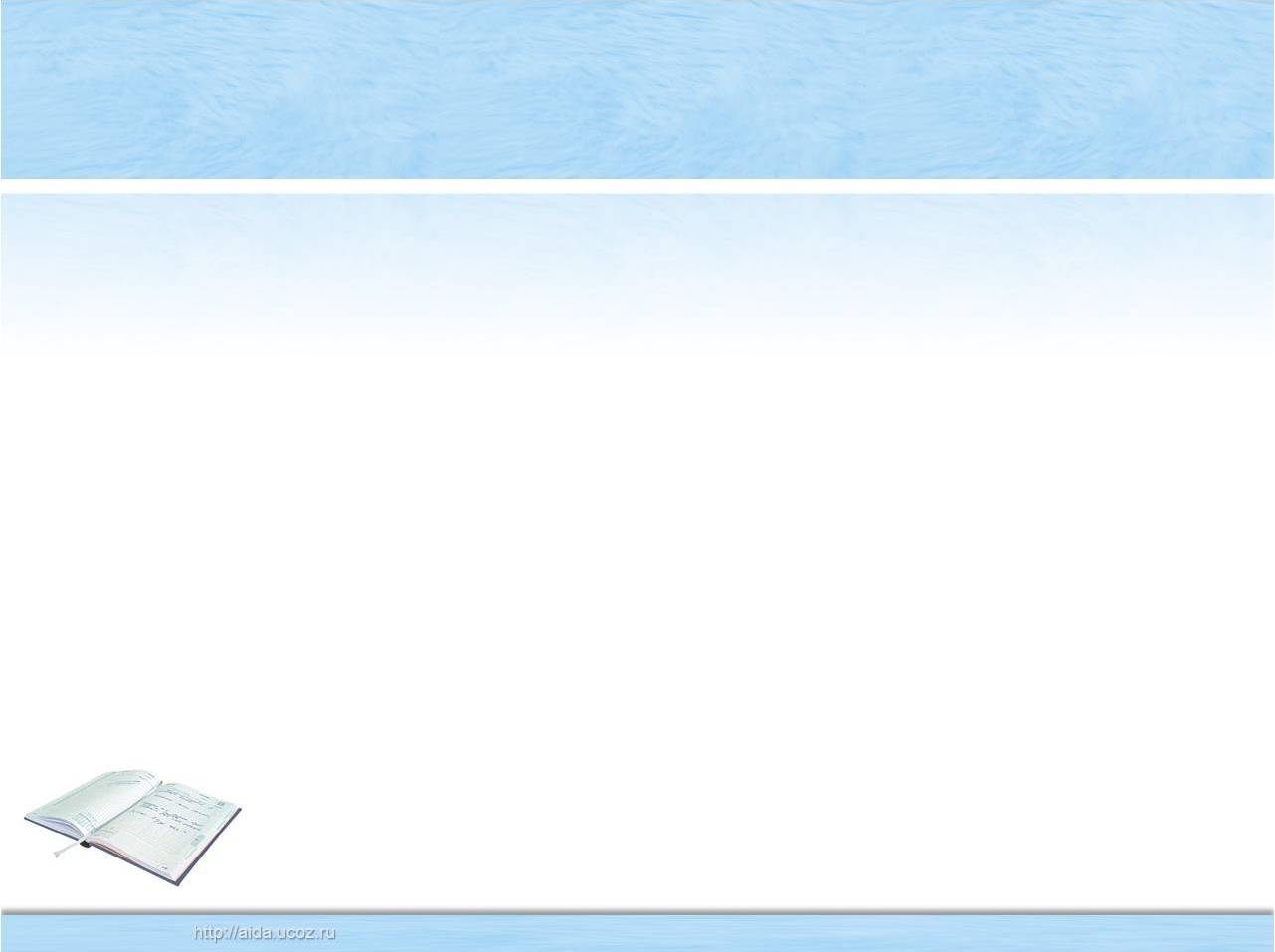 Задание 15
При выполнении заданий этой части ответ запиши 
в прямоугольнике.
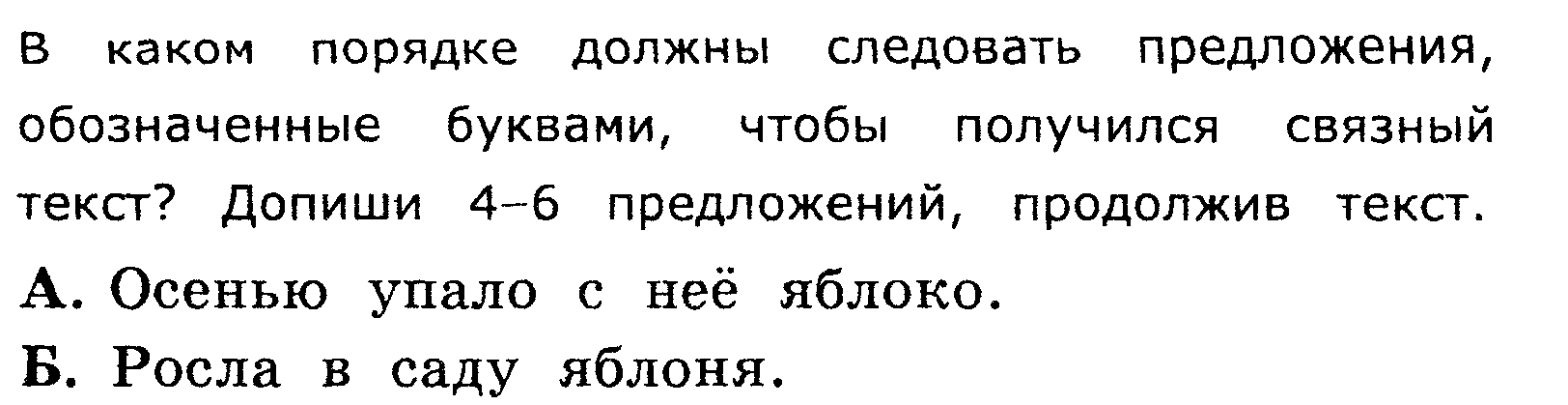 2
1
3
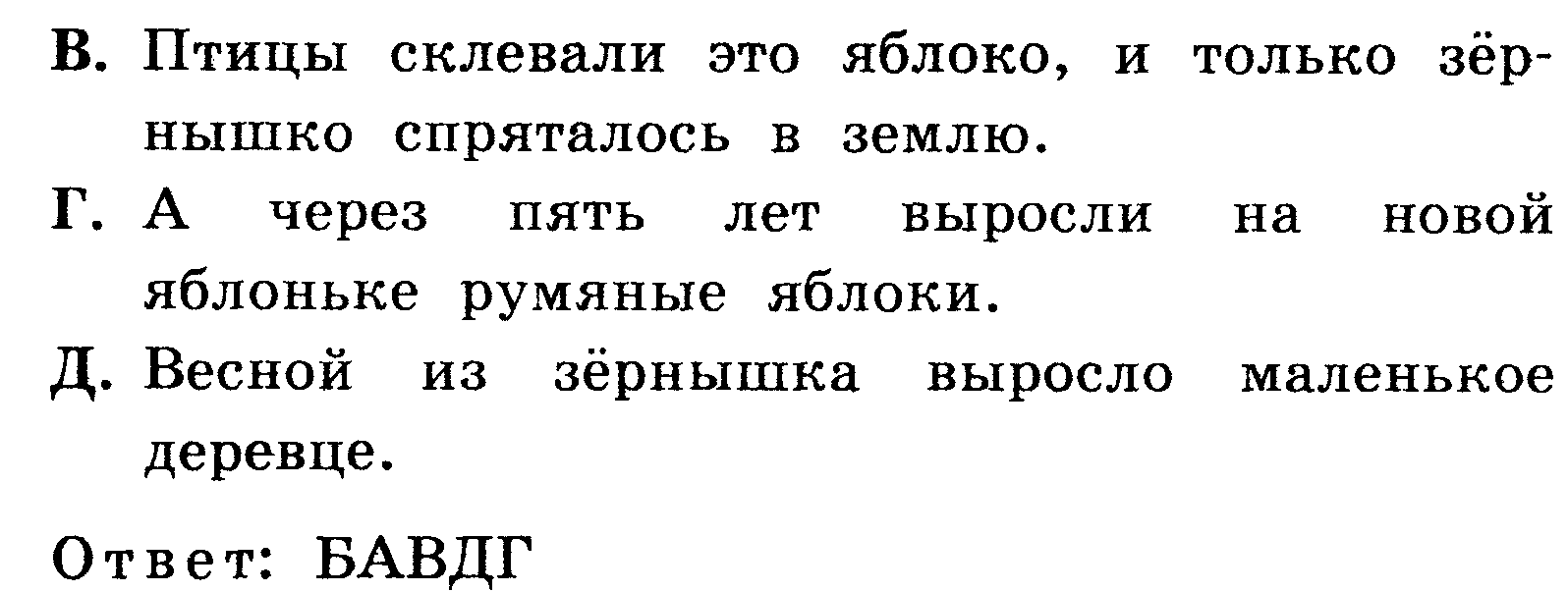 5
4
Б  А  В  Д  Г
Б  А  В  Д  Г
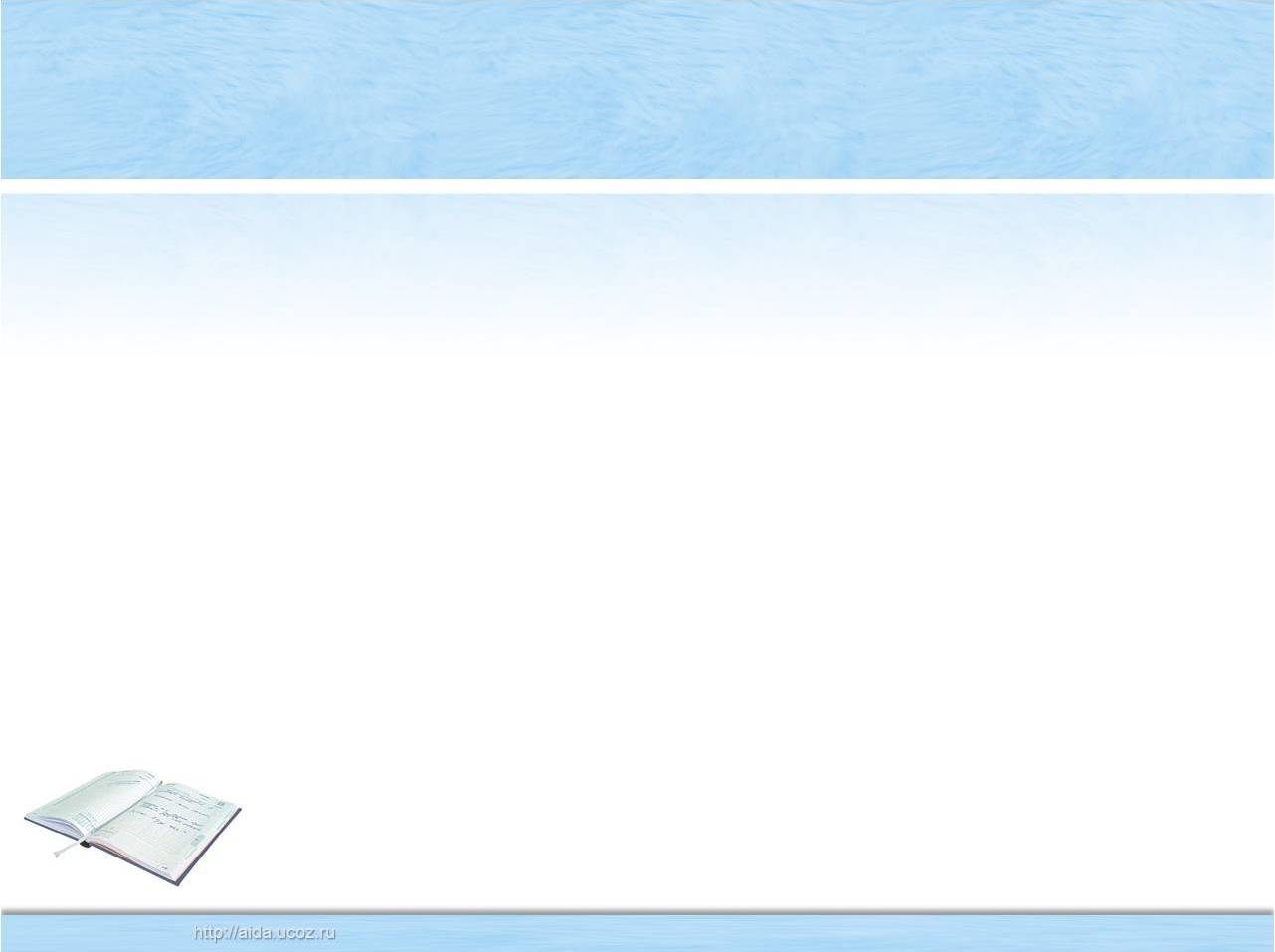 Работу выполнила учитель начальных классов
 МАОУ «Захарьинская ООШ»
Ашанина Ирина Давыдовна.

В работе использовались задания из сборника 
И.В.Щегловой
«Русский язык.
Итоговая аттестация за курс начальной школы.»
Презентация опубликована на сайте – viki.rdf.ru